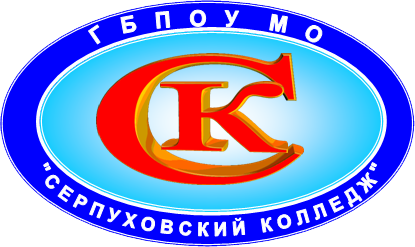 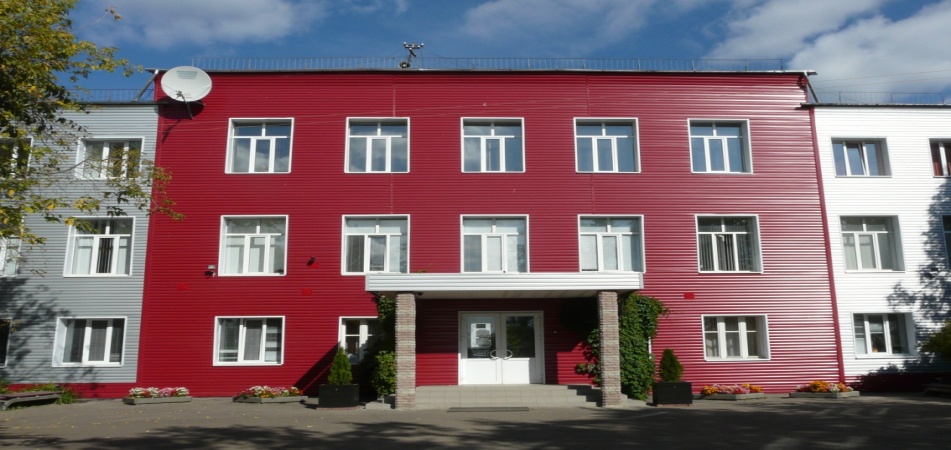 Государственное бюджетное профессиональное образовательное учреждение Московской области «Серпуховский колледж»
Специальность 43.02.14 –
 Гостиничное дело
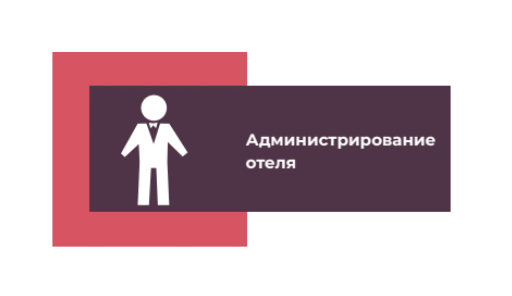 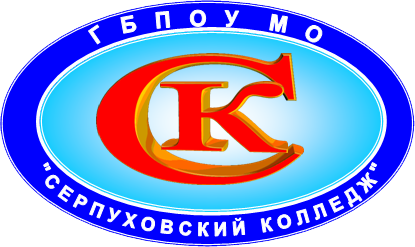 Гостиничное дело сегодня -
одно из самых перспективных и привлекательных
направлений предпринимательской днятельности
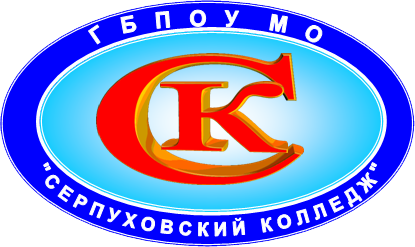 Областью
профессиональной
деятельности
выпускников
специальности
"Гостиничное дело"
является:
-сервис
-оказание услуг населению
- прежде всего,
предоставление
персональных услуг, услуг
гостеприимства
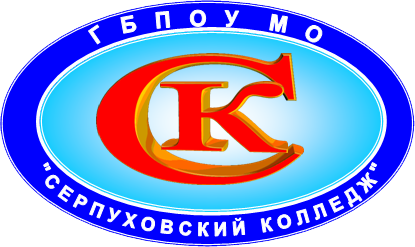 На базе колледжа оборудованы тренинговые кабинеты по специальности
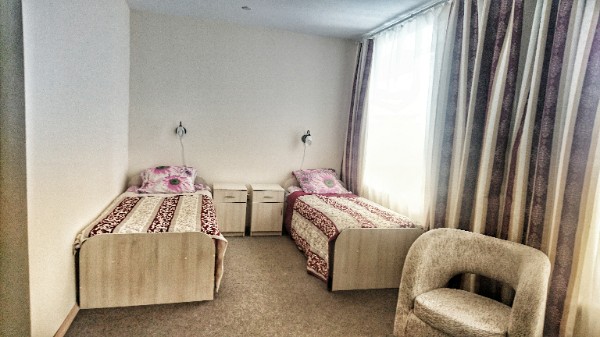 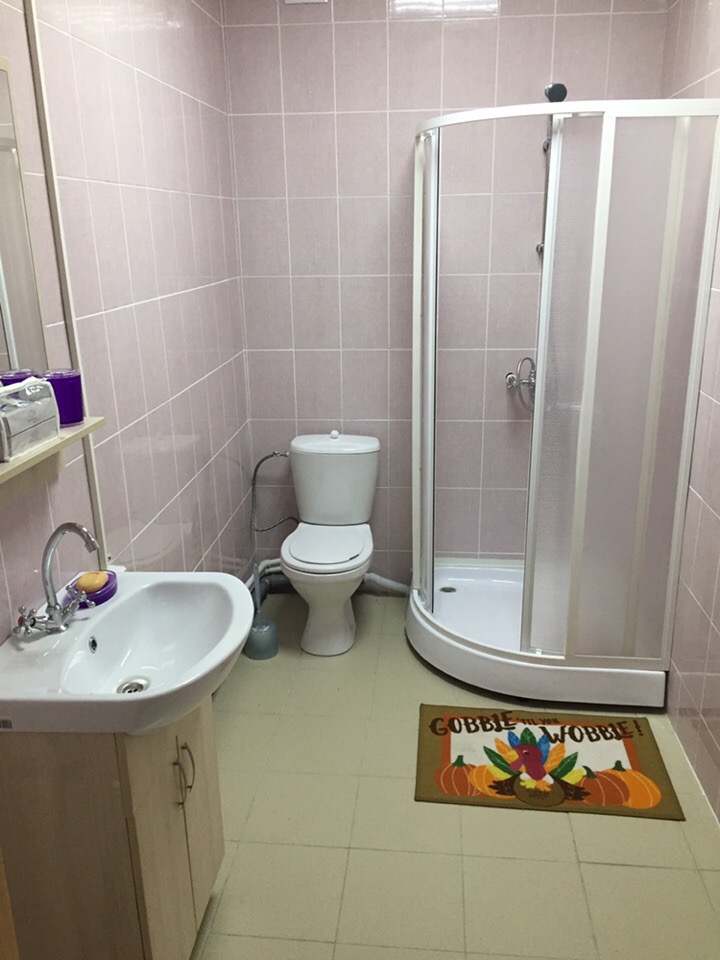 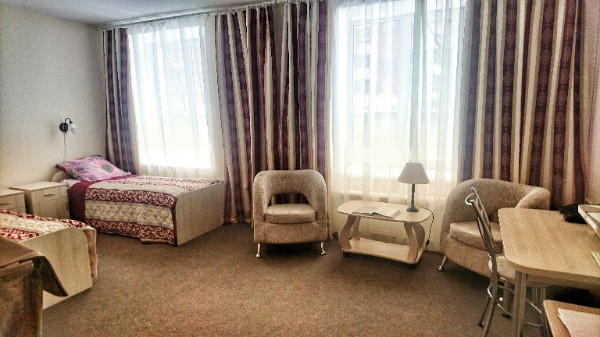 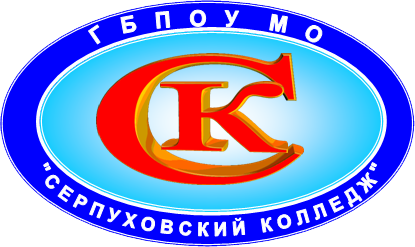 Основные
виды
деятельности
Организация и контроль
текущей деятельности
сотрудников службы приема и
размещения
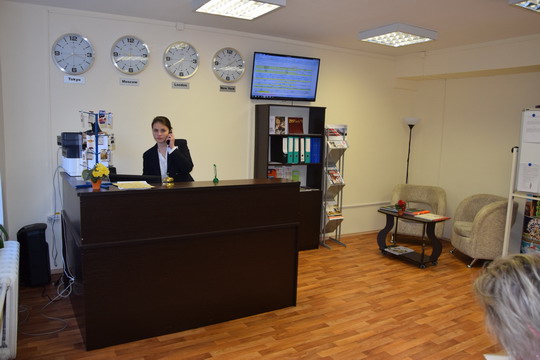 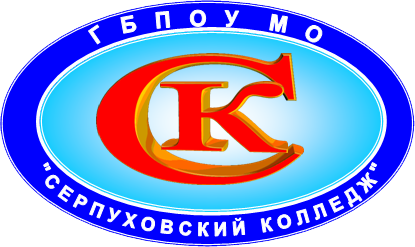 Основные
виды
деятельности
-Организация и
контроль текущей
деятельности
сотрудников службы питания

-Организация и контроль текущей
деятельности сотрудников службы
обслуживания и Эксплуатации номерного фонда
-Организация и контроль текущей деятельности сотрудников службы бронирования и продаж
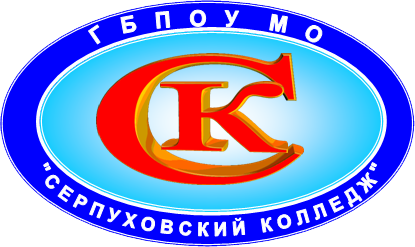 ПРОФЕСИОНАЛЬНО ВАЖНЫЕ
КАЧЕСТВА:
-ОПЕРАТИВНОСТЬ
-КОММУНИКАБЕЛЬНОСТЬ
-СТРЕССОУСТОЙЧИВОСТЬ
-УМЕНИЕ УСТАНАВЛИВАТЬ ДЕЛОВЫЕ СВЯЗИ
-ВЫСОКАЯ ОРГАНИЗОВАННОСТЬ,
САМОКОНТРОЛЬ
АНАЛИТИЧЕСКИЕ СПОСОБНОСТИ
-ЭНЕРГИЧНОСТЬ И ОРИЕНТИРОВАННОСТЬ НА
РАБОТУ С ЛЮДЬМИ
ПЕРЕЧЕНЬ КЛЮЧЕВЫХ
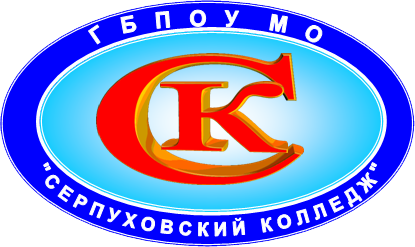 НАВЫКОВ:
-эффективно справляться с штатным и
экстраординарными ситуациями;
-исполнить офисное оборудование и
программное обеспечение, необходимое
для осуществления профессиональной
деятельности
-предоставлять качественный сервис
различным категориям гостей
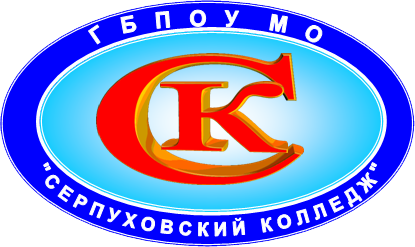 -применять техники
вербальной\невербальной в т.ч.
письменной коммуникации
-эффективно и своевременно
координировать взаимодействие служб
отеля;
-осуществлять различные виды
бронирования;
-эффективно использовать компьютер,
стандартное офисное программное
обеспечение и АСУ, также Opera.
-максимально увеличить объем продаж;
-демонстрировать дальновидность в
прогнозировании потенциальных
проблем и жалоб.
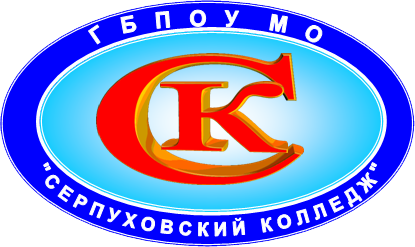 Специалист по гостеприимству -
это профессионал-практик, который не
понаслышке знает и умеет
организовать все сервис-циклы отеля.
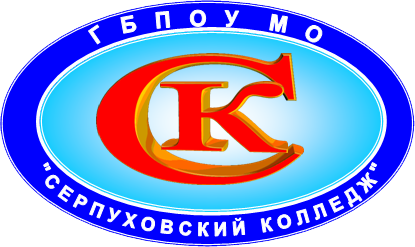 В процессе обучения по специальности
"Гостиничное дело" студенты проходят
практики в ведущих гостиничных
предприятиях.
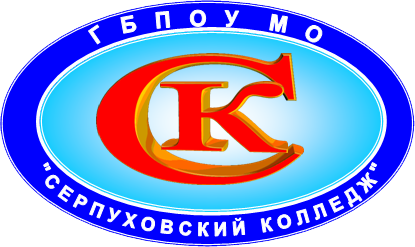 Студенты колледжа обучающиеся по
специальности "Гостиничное дело"
принимают активное участие в
профессиональных конкурсах.
Квалификация "Специалист по
гостеприимству" позволяет
выпускнику работать в гостиницах и
туристических комплексах в
различных должностях.
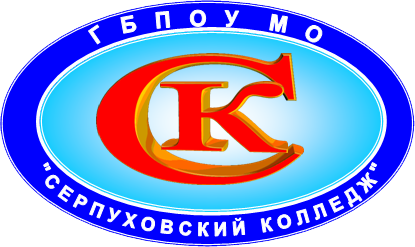 Уникальность получаемых студентами знаний по
специальности "Гостиничное дело" позволяет
выпускникам существенно расширить
возможности для профессиональной мобильности.
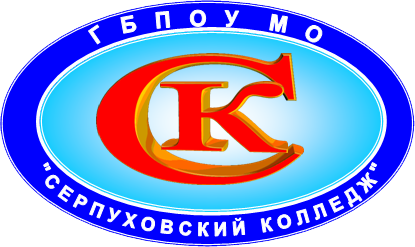 СПАСИБО ЗА ВНИМАНИЕ!